VES 2025 – změny ZD
JUDr. Ivana Reichová
21.5.2024, Praha
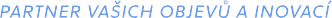 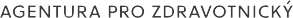 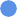 ZD, program, koncepce i aplikace je k dispozici v anglickém jazyce
Zadávací dokumentace ČJ/ENG
https://www.azvcr.cz/vyhlaseni-jednostupnove-verejne-souteze-o-ucelovou-podporu-mz-na-leta-2024-2027/

Program na podporu zdravotnického aplikovaného výzkumu na léta 2024 – 2030 (kód „NW“) ČJ/ENG
https://www.mzcr.cz/program-na-podporu-zdravotnickeho-aplikovaneho-vyzkumu-na-leta-2024-2030-kod-nw/

Koncepce zdravotnického výzkumu do roku 2030
https://www.mzcr.cz/koncepce-zdravotnickeho-vyzkumu-do-roku-2030/

aplikace ISVP nově též i v anglickém jazyce
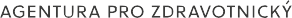 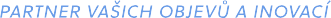 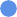 Osobní náklady
Poskytovatel stanovuje minimální výši evidenčního (nikoliv přepočteného) úvazku na jednom projektu u jednoho zaměstnavatele 
pro navrhovatele ve výši 0,2 a pro spolunavrhovatele ve výši 0,1 po celou dobu, kdy je na řešení projektu poskytována účelová podpora.
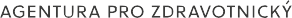 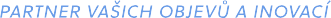 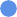 Výzkumná data
Dne 30. 8. 2022 byla schválena novela zákona č. 130/2002 Sb., která transponuje směrnici EU o otevřených datech a opakovaném použití informací veřejného sektoru.
Příjemce je povinen zajistit správu výzkumných dat shromážděných či vytvořených v průběhu řešení projektu a poskytnout informace o dostupnosti a způsobu šíření výsledků výzkumu a výzkumných dat v souladu se zásadou, že výsledky výzkumu a výzkumná data nejsou zveřejňovány pouze v odůvodněných případech.
Příjemce je povinen mít  nejpozději při odevzdání první dílčí zprávy zpracovaný plán pro správu výzkumných dat (Data Management Plan – DMP) a  tento plán  v případě potřeby pravidelně aktualizovat a na vyžádání předložit; DPM by měl mimo jiné obsahovat informaci, jaké metody a zásady jejich správy budou použity s ohledem na FAIR principy (vyhledatelnost, přístupnost, interoperabilita a znuvupoužitelnost) 
Náklady na správu výzkumných dat vč. tvorby DMP daného projektu jsou uznatelnými náklady projektu.
https://repozitar.techlib.cz/entities/publication/b74f172d-5aad-4440-aa3f-7fb3667d401a
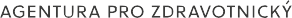 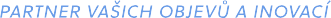 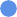 Stanoviska k návrhu projektu
Souhlasné stanovisko etické komise k  aktuálně podávanému návrhu projektu musí být předloženo vždy uchazečem nebo spoluuchazečem, ke kterému se vztahuje zákonná povinnost tzn. v případě, že se jedná (i) o poskytování zdravotní péče, (ii) o výzkum s lidskými subjekty, a (iii) o výzkum s metodikou dotazníkových šetření a kvalitativních šetření u osob zasažených nebo ohrožených nemocí v souladu s Mezinárodní etickou komisí pro biomedicínský výzkum s lidskými účastníky CIOMS/WHO, 2002. 
Etická komise zde výslovně potvrdí správnost přiloženého „Informovaného souhlasu  pacienta/osoby zařazené do výzkumného souboru“ a odpovídá za jeho soulad   s předpisy, pokud je Informovaný souhlas podle příslušného zákona vyžadován
Pokud název projektu pokusů neodpovídá názvu projektu, bude přiložena také Žádost o schválení projektu pokusu (min. její kopie).
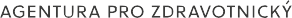 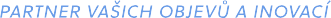 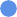 Návaznost na pravidla SUKL
při podání návrhu projektu předloží uchazeč:
•	v případě návrhu projektu, který odpovídá klinickému hodnocení léčiv, přiloží uchazeč Rozhodnutí o povolení klinického hodnocení pro Českou republiku ve smyslu zákona o léčivech a stejnou dokumentaci, která byla schválena v tomto rozhodnutí (příp. doloží platné Povolení ohlášeného klinického hodnocení podle Směrnice 2001/20/ES včetně vyjádření Etických komisí a stejnou dokumentaci);
•	v případě návrhu projektu, který odpovídá provedení klinické zkoušky  zdravotnického  prostředku s CE značkou, který bude v  klinické zkoušce používán mimo určený účel použití a/nebo v případě návrhu projektu který odpovídá provedení klinické zkoušky zdravotnického prostředku bez CE značky, přiloží uchazeč Rozhodnutí o povolení KZ ve smyslu zákona o zdravotnických prostředcích a MDR (vyžaduje-li taková klinická zkouška Rozhodnutí o povolení) nebo Potvrzení o přijetí podaného ohlášení (vyžaduje-li klinická  zkouška ohlášení o záměru provést klinickou zkoušku) ve  smyslu zák. o zdravotnických prostředcích a MDR.
CZECRIN  - je infrastrukturou pro nekomerční výzkum, memorandum o spolupráci mezi AZV a CZECRIN - https://czecrin.cz/ (CZECRIN Access Manager: MUDr. Jana Unar Vinklerová, Ph.D.; jvinkler@med.muni.cz)
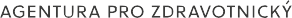 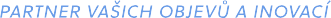 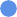 aktivní účast na konferencích
Aktivní účastí na konferencích se rozumí vystoupení autora, který je členem řešitelského týmu formou přednášky či posteru na  téma související s daným projektem. 
Konferenční poplatky v případě aktivní účasti jsou uznatelnými náklady projektu.
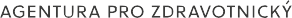 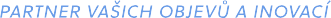 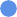 Změny v průběhu řešení projektu
Možnost změny příjemce,
změny v řešitelském týmu spočívající ve zvýšení úvazků jsou možné bez podání žádosti o změnu, 
v případě, že se změna týká změny finančních prostředků poskytnuté podpory v daném kalendářním roce nebo prodloužení doby řešení projektu (pouze v rámci doby trvání Programu), je třeba, aby příjemce požádal o změnu nejpozději do 60 kalendářních dnů před koncem tohoto kalendářního roku / před ukončením řešení projektu.
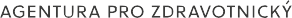 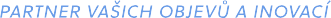 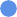 Změna příjemce
Pokud ve výjimečných případech nastane taková změna okolností týkajících se řešení projektu, že nebude možné pokračovat v řešení a dosažení odpovídajících výsledků  projektu příjemcem, je možné, aby  stávající příjemce, nový uchazeč a řešitel projektu požádali společně o změnu příjemce. 
Změnou příjemce nesmí dojít ke změně obsahu řešeného projektu dle smlouvy, resp. rozhodnutí o poskytnutí dotace na podporu projektu.
Žádost následně projde schvalovacím procesem, při kterém nový uchazeč musí prokázat splnění veškerých zákonných požadavků kladených na způsobilost uchazeče v rámci veřejné soutěže a že je rovněž schopen zajistit řešiteli a členům jeho týmu adekvátní institucionální a technické zázemí pro řešení projektu.
Jestliže poskytovatel vyhoví žádosti, nový uchazeč vstoupí do právního postavení stávajícího příjemce na základě postoupení smlouvy o poskytnutí účelové podpory.
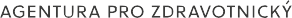 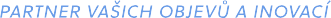 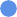 Hodnocení návrhu projektu
V panelové diskusi je vytvořen seznam minimálně 50 % nejníže hodnocených návrhů ze všech návrhů projektů posuzovaných v hodnotícím panelu, které nejsou doporučeny do druhé fáze. 
Pouze externí zahraniční oponenti.
Po podrobné diskusi a zdůvodnění může hodnotící panel změnit výsledný počet bodů u jednotlivých návrhů projektů až o ± 20 %. Nezbytnou podmínkou pro využití korekce od ±11 do 20% je, aby jeden z posudků byl významně bodově odchýlen od ostatních, přičemž tato korekce musí být panelem vždy řádně a věcně zdůvodněna.
Panel se vždy slovně vyjádří k situaci, kdy je pouze jeden z posudků významně bodově odchýlen od ostatních, a to i v případě, že k bodové korekci nepřistoupí.
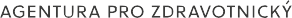 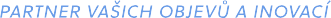 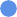 Transparentnost hodnotícího procesu
Do 30 kalendářních dnů od vyhlášení výsledků poskytovatel umožní seznámení se s výsledkem hodnocení všech návrhů projektů ve veřejné soutěži ve výzkumu, vývoji a inovacích, prostřednictvím aplikace ISVP, a to včetně zdůvodnění a 
Všichni oponenti doporučení zpravodaji jsou osloveni současně, přičemž první dva, kteří oponenturu přijmou vypracují posudek. Pro ostatní oslovené se systém uzavře. Nelze ovlivnit, kteří z oslovených oponentů přijmou nabídku k hodnocení jako první.
poskytnutí anonymizovaných posudků zpravodajů a oponentů projektu,
uvedení bodového hodnocení panelu v první fázi hodnocení a jeho zdůvodnění, 
a případné korekce provedené panelem ve druhé fázi hodnocení a jejího zdůvodnění.
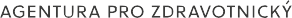 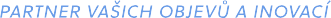 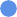 Děkuji Vám za pozornost.
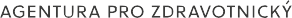 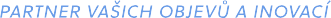 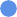